Метод проектов в образовании
Выступление на педагогическом совете


Заместитель директора Беликова Е.В.
Компетентность – это свойство личности, которое подлежит целенаправленному формированию в процессе обучения, воспитания и развития.
Проектный метод – метод,  предполагающий организацию деятельности, направленной на получение результата (продукта), в ходе которой идет усвоение новых знаний и действий. 
В рамках школьного обучения метод проектов - образовательная технология, нацеленная на приобретение обучающимися новых знаний в тесной связи с реальной жизненной практикой, формирование у них специфических умений и навыков посредством системной организации проблемно-ориентированного учебного поиска.
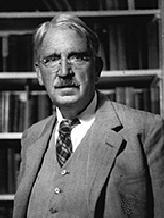 Джон Дьюи
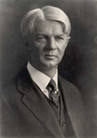 Уильям Килпатрик
РЕЗУЛЬТАТ
Учебный проект
Требования к проекту  (по Е.С. Полат)
Наличие значимой в исследовательском плане проблемы.
Практическая, теоретическая, познавательная значимость предполагаемых результатов.
Самостоятельная (индивидуальная, парная, групповая) деятельность учащихся.
Структурирование содержательной части проекта (с указанием поэтапных результатов).
Использование исследовательских методов.
Цель  проектного обучения - создать условия, при которых учащиеся:
самостоятельно и охотно приобретают недостающие знания из разных источников;
учатся пользоваться приобретенными знаниями для решения познавательных и практических задач;
приобретают коммуникативные умения, работая в различных группах;
развивают у себя исследовательские умения (умения выявления проблем, сбора информации, наблюдения, проведения эксперимента, анализа, построения гипотез, обобщения);
развивают системное мышление.
Типология проектов
Этапы проекта
Критерии оценки проекта: 

значимость и актуальность выдвинутых проблем, адекватность их изучаемой тематике; 
корректность используемых методов исследования и методов обработки получаемых результатов; 
активность каждого участника проекта в соответствии с его индивидуальными возможностями; 
коллективный характер принимаемых решений (при групповой проекте); 
характер общения и взаимопомощи, взаимодополняемости участников проекта; 
необходимая и достаточная глубина проникновения в проблему; привлечение знаний из других областей; 
доказательность принимаемых решений, умение аргументировать свои заключения, выводы; 
эстетика оформления результатов проведенного проекта; 
умение отвечать на вопросы оппонентов, лаконичность и аргументированность ответов каждого члена группы.
Выводы:
Проектный метод ориентирован на творческую самореализацию развивающейся личности, развитие воли, находчивости целеустремленности.

Современному учителю необходимо понять, что процесс обучения должен стать привлекательным для учащихся, он должен приносить удовлетворение, обеспечивать их самореализацию.
Спасибо 
              за 
                  внимание !